Class Reference book
English Language

For 3rd Year Students 
College PharmacyAl-Mustansiriyah University
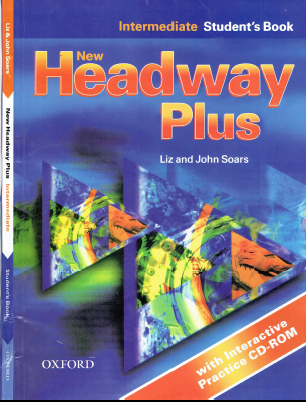 Chapter One
Classes of verbs in English
The auxiliary verbs do, be, and have
 Modal auxiliary verbs must, can, should, might, will, and would
Full verbs play, run, help, go, and etc...
1.Tenses and auxiliary verbs
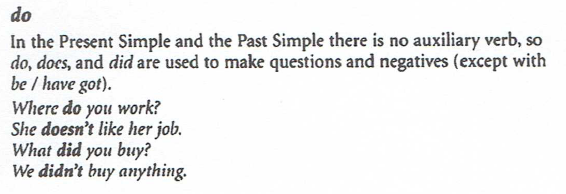 1.Tenses and auxiliary verbs
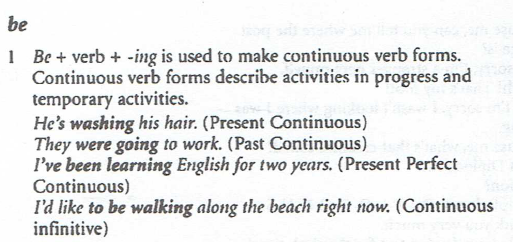 1.Tenses and auxiliary verbs
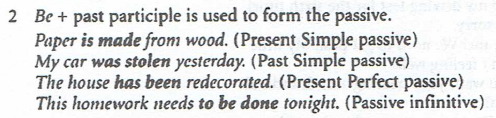 1.Tenses and auxiliary verbs
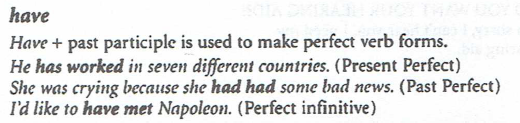 2. Negative and auxiliary verbs
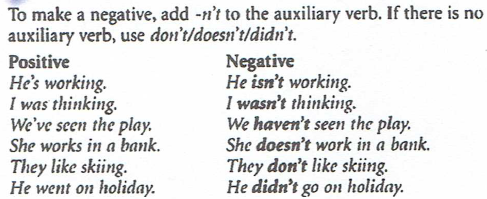 2. Negative and auxiliary verbs
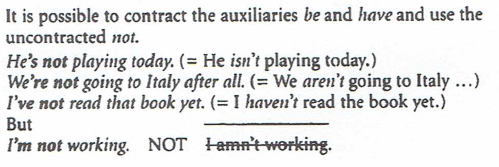 3. Questions and auxiliary verbs
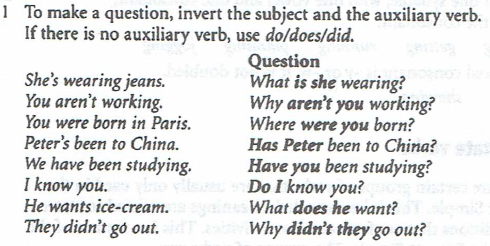 3. Questions and auxiliary verbs
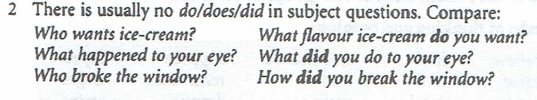 Practice
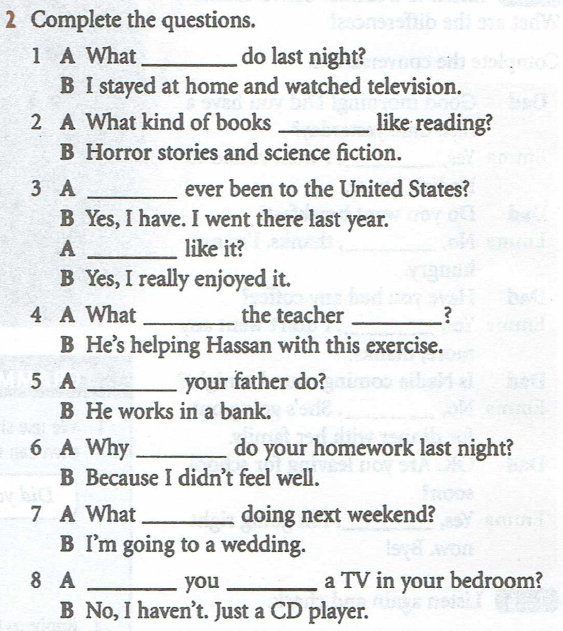 4. Short answers and auxiliary verbs
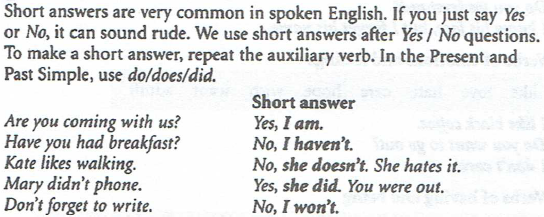 Practice
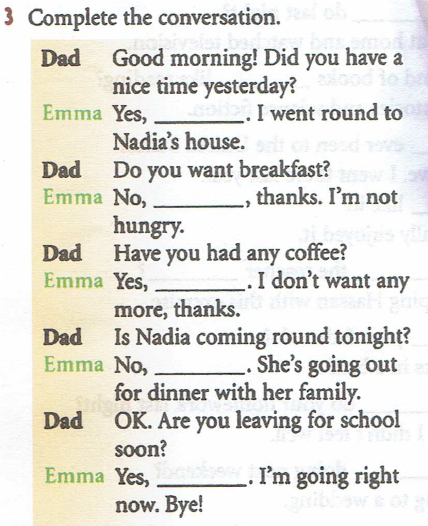 Practice
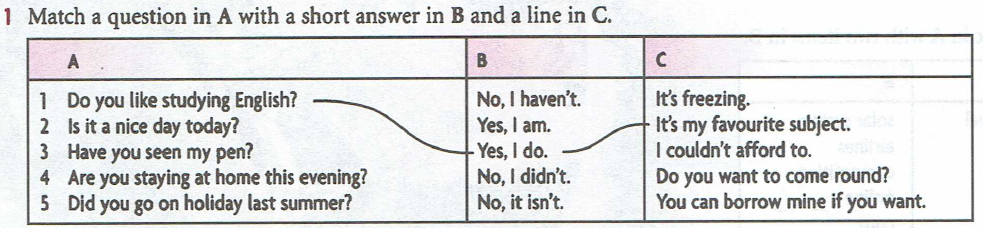